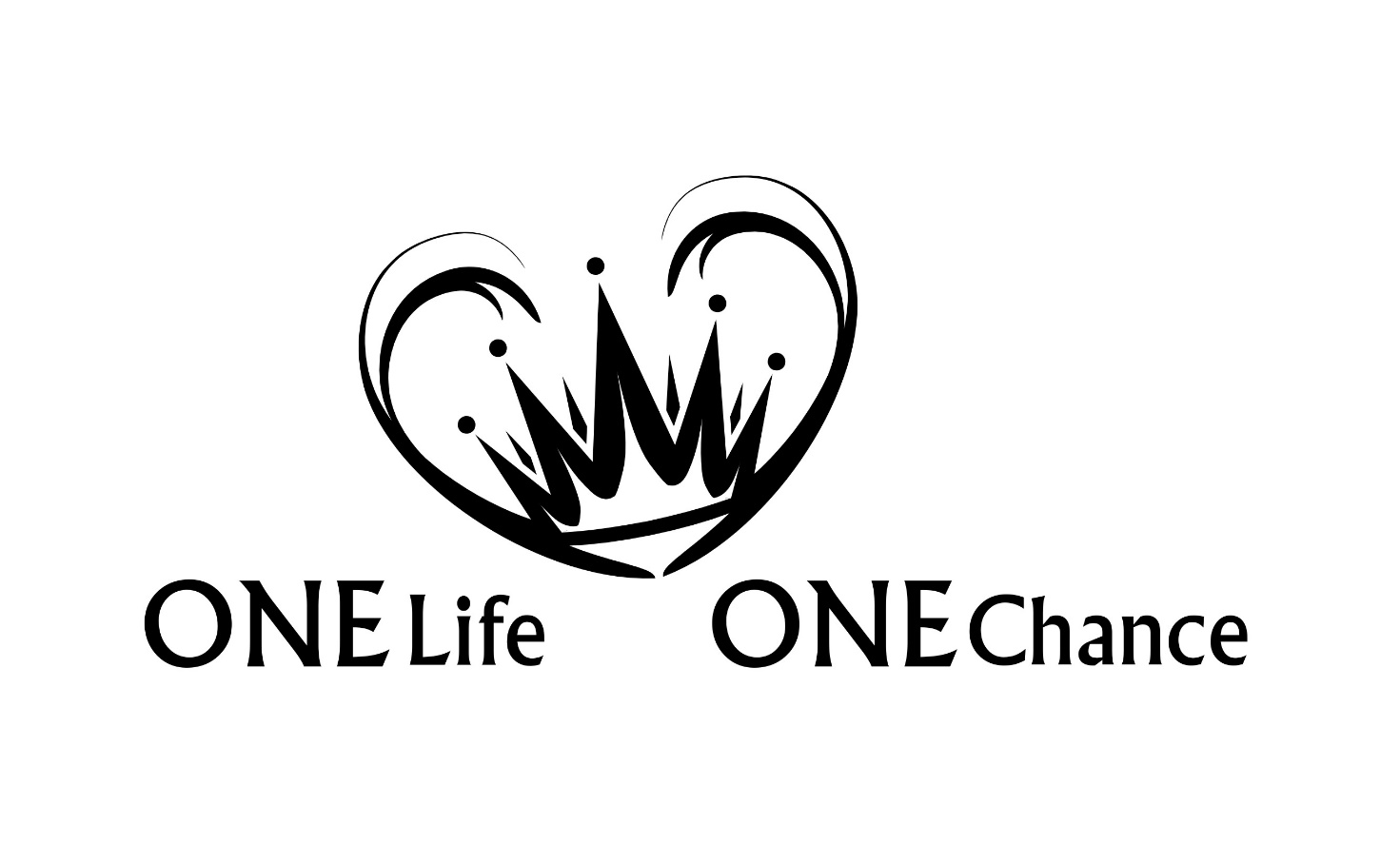 Jesaja Teil 8
Der Heilige Israels
Der Heilige Israels
Einfach Gliederung des zweiten Jesaja-Teiles (Kp 40-66)
"Keinen Frieden, spricht der HERR, gibt es für die Gottlosen!" (Jes 48,22)
"Keinen Frieden, spricht mein Gott, gibt es für die Gottlosen!" (Jes 57,21)
Einfach Gliederung des zweiten Jesaja-Teiles (Kp 40-66)
Das Ende eines sündigen von Gott losgelösten Lebens: 
Gericht und Tod!
Schlussverse des dritten Abschnitts
"Und es wird geschehen, dass an jedem Neumond und an 
jedem Sabbat alles Fleisch sich einfinden wird, um vor mir 
anzubeten (im Hesekiel-Tempel), spricht der HERR. 24 Und 
man wird hinausgehen und die Leichname der Leute anschauen, 
die von mir abgefallen sind; denn ihr Wurm wird nicht sterben 
und ihr Feuer nicht erlöschen; und sie werden ein Abscheu sein 
für alles Fleisch." (Jes 66,23+24)
Jesajas Botschaft an alle Menschen:
OneLife-OneChance: Jeder Mensch soll und muss sich 
entscheiden. Entweder für den Weg der Gottlosen zu gehen, 
d.h. ohne Jesus Christus, oder den Weg der Gerechten zu 
gehen, d.h. ein Leben mit dem Herrn Jesus Christus.
Jesajas Botschaft an alle Menschen:
OneLife-OneChance: Jeder Gläubige soll und muss sich 
entscheiden. Entweder für den Weg des Glaubens oder 
den Weg des Unglaubens. Wer glaubt bleibt bestehen, wer 
nicht glaubt, kann nicht bestehen vor dem kommenden Gericht!
Jesajas Botschaft an alle Menschen:
Jesaja fordert jeden Leser seiner Botschaft heraus, sein Leben 
im Glauben auf Gott auszurichten. Wer das tut wird das Neue 
Jerusalem "ererben". Wer ohne Gott (gottlos) in Rebellion und 
Sünde verharrt, wird keinen Frieden mit Gott erleben und wird 
am Ende auf der Müllhalde der Ewigkeit "entsorgt".
Jesajas Botschaft an alle Menschen:
Die Gute Nachricht (Evangelium) aber ist, dass jeder Mensch 
dem ewigen Feuer entkommen kann, indem er im Glauben 
den Erlöser (Knecht Gottes) ergreift, den Jesaja so detailliert 
in seinen Gottesknecht Liedern beschrieben hat.
Neutestamentlicher Bezug
Jes 66,24 ist vermutlich der dramatischste Aufruf zu 
radikaler Jüngerschaft den wir in der ganzen Bibel finden 
und ist in absolutem Einklang mit der Person Jesus Christus 
und seinem Evangelium!
"Wer aber einem der Kleinen, die an mich glauben, Anstoß [zur Sünde] 
gibt, für den wäre es besser, dass ein Mühlstein um seinen Hals 
gelegt und er ins Meer geworfen würde. 43 Und wenn deine 
Hand für dich ein Anstoß [zur Sünde] wird, so haue sie ab! Es ist 
besser für dich, dass du als Krüppel in das Leben eingehst, als 
dass du beide Hände hast und in die Hölle fährst, in das 
unauslöschliche Feuer, 44 wo ihr Wurm nicht stirbt und das Feuer 
nicht erlischt. 45 Und wenn dein Fuß für dich ein Anstoß [zur Sünde] 
wird, so haue ihn ab! Es ist besser für dich, dass du lahm in das 
Leben eingehst, als dass du beide Füße hast und in die Hölle geworfen 
wirst, in das unauslöschliche Feuer, …
"… wo ihr Wurm nicht stirbt und das Feuer nicht erlischt. 47 Und 
wenn dein Auge für dich ein Anstoß [zur Sünde] wird, so reiß es 
aus! Es ist besser für dich, dass du einäugig in das Reich Gottes 
eingehst, als dass du zwei Augen hast und in das höllische Feuer 
geworfen wirst, 48 wo ihr Wurm nicht stirbt und das Feuer nicht 
erlischt. 49 Denn jeder muss mit Feuer gesalzen werden, wie jedes 
Opfer mit Salz gesalzen wird. 50 Das Salz ist etwas Gutes; wenn 
aber das Salz salzlos wird, womit wollt ihr es würzen? Habt Salz in 
euch und haltet Frieden untereinander!" (Mk 9,42-50)
"Wenn jemand zu mir kommt und hasst nicht seinen Vater 
und seine Mutter, seine Frau und Kinder, Brüder und 
Schwestern, dazu aber auch sein eigenes Leben, so kann 
er nicht mein Jünger sein." (Lk 14,26)
Aufruf zur Liebe in der Gemeinde
"Wer aber einem der Kleinen, die an mich glauben, 
Anstoß [zur Sünde] gibt, für den wäre es besser, dass 
ein Mühlstein um seinen Hals gelegt und er ins Meer 
geworfen würde." (Mk 9,42)
Aufruf zur Liebe in der Gemeinde
Vier Arten, Anlass zur Sünde zu geben:
Direkte Versuchung. 
Z.B. an etwas Sündigem Teil zu nehmen. 
Jemand zu involvieren in Klatsch und Tratsch, 
zu motivieren unanständige Dinge zu schauen oder zu hören! Usw..
Aufruf zur Liebe in der Gemeinde
Vier Arten, Anlass zur Sünde zu geben:
Indirekte Versuchung, 
d.h. jemand zur Sünde provozieren. 
Freches Auftreten, Beschuldigungen, bewusst nicht grüssen, 
böse Blicke zuwerfen, ignorieren, in Streit verwickeln. Usw.
Aufruf zur Liebe in der Gemeinde
Vier Arten, Anlass zur Sünde zu geben:
Ein sündiges Beispiel sein und somit jemandem ein Alibi 
zur Sünde verschaffen. "Aber er/sie hat ja auch …"
Aufruf zur Liebe in der Gemeinde
Vier Arten, Anlass zur Sünde zu geben:
Nicht aktiv (als Vorbild) die Geschwister ermutigen, dem Herrn 
treu nachzufolgen. Wie wir im Hebr 10,24+25 lesen: 
"…, und lasst uns aufeinander achtgeben, damit wir uns 
gegenseitig anspornen zur Liebe und zu guten Werken, 
25 indem wir unsere eigene Versammlung nicht verlassen, 
wie es einige zu tun pflegen, sondern einander ermahnen, 
und das umso mehr, als ihr den Tag herannahen seht!"
Aufruf zur Reinheit (Selbstdisziplin)
"Und wenn deine Hand für dich ein Anstoß [zur Sünde] wird, 
so haue sie ab! Es ist besser für dich, dass du als Krüppel in das 
Leben eingehst, als dass du beide Hände hast und in die Hölle fährst, 
in das unauslöschliche Feuer, … 45 Und wenn dein Fuß für dich ein 
Anstoß [zur Sünde] wird, so haue ihn ab! Es ist besser für dich, 
dass du lahm in das Leben eingehst, als dass du beide Füße hast und 
in die Hölle geworfen wirst, in das unauslöschliche Feuer, … 47 Und 
wenn dein Auge für dich ein Anstoß [zur Sünde] wird, so reiß es aus! 
Es ist besser für dich, dass du einäugig in das Reich Gottes eingehst, als 
dass du zwei Augen hast und in das höllische Feuer geworfen wirst. 
48 wo ihr Wurm nicht stirbt und das Feuer nicht erlischt. (Mk 9,43-48)
Ich möchte uns alle einladen, diesem dramatischen 
Aufruf Jesajas zu radikaler Jüngerschaft Folge zu leisten. 
Einfach aus Liebe zu unserem Herrn Jesus Christus 
und seiner Gemeinde!
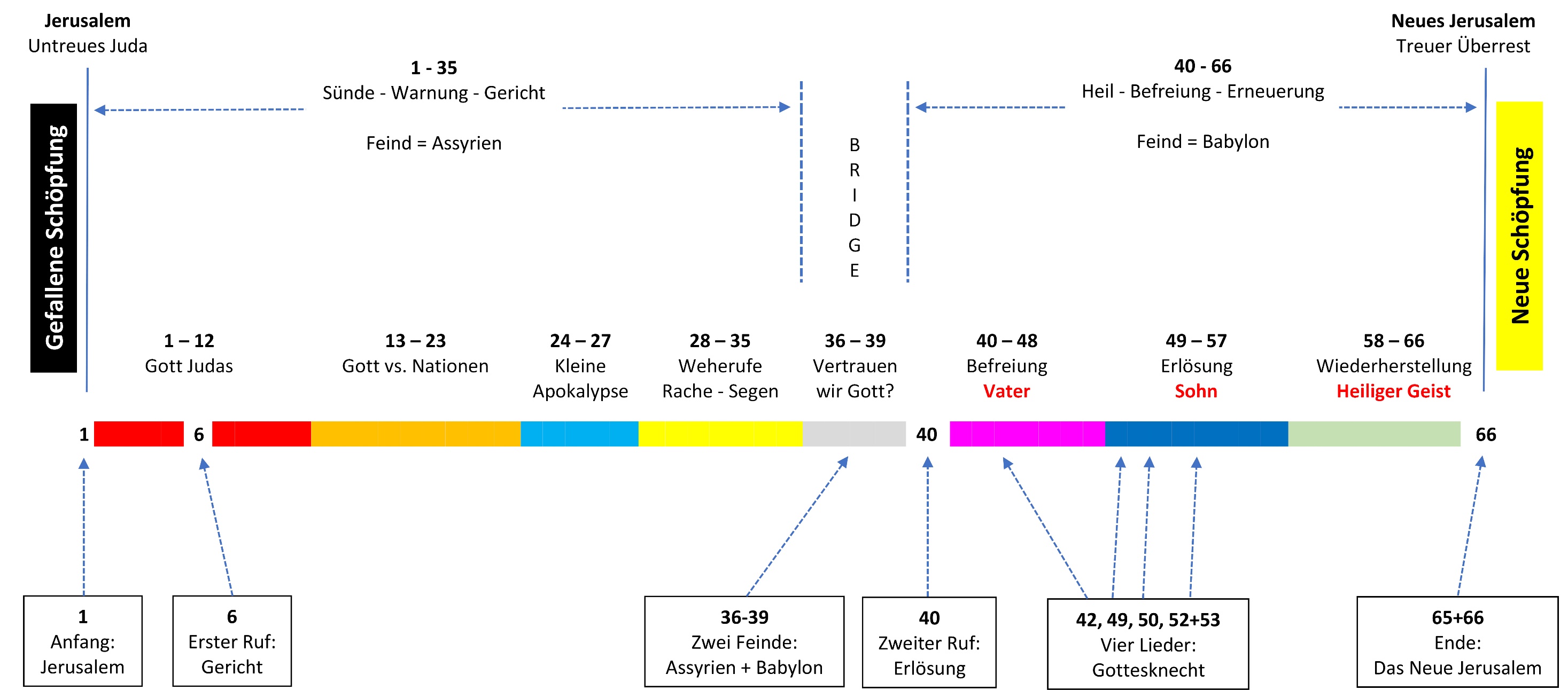 "Jesaja … ist der hervorragendste der hebräischen 
Propheten und Schriftsteller. Unübertroffen sind 
die Grossartigkeit seiner Sprache, die Strahlkraft 
seiner Metaphorik, die Gewandtheit und Schönheit 
seines Stils. Zu Recht hat man ihn den ›Fürsten der 
alttestamentlichen Propheten‹ genannt."
Merrill F. Unger
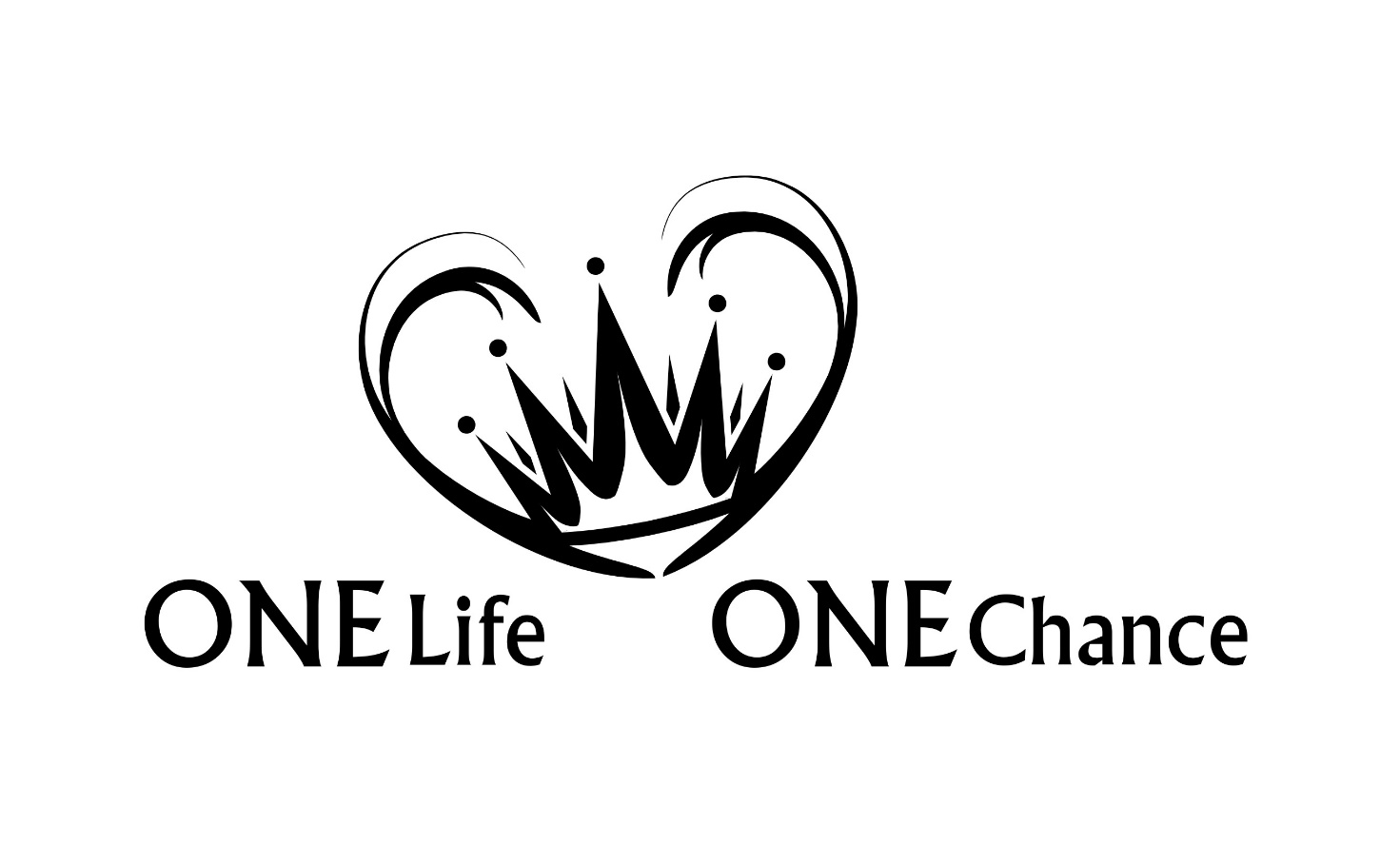 Jesaja Teil 8